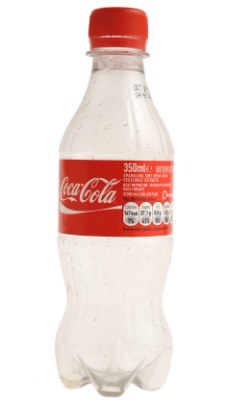 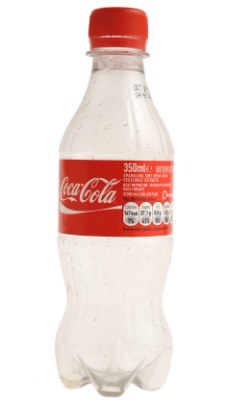 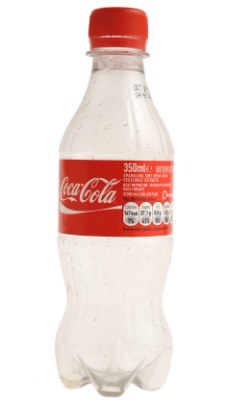 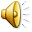 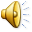 THE ADVENTURES OF
THE MR METS
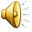 Episode 10:
PROF HARRISON’S 
FIRST SYMPHONY
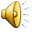 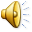 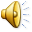 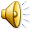 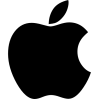 IT can help to upgrade to Windows 10...
DO IT NOW OR SUFFER THE CONSEQUENCES
-- Mr Blanchonnet
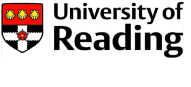 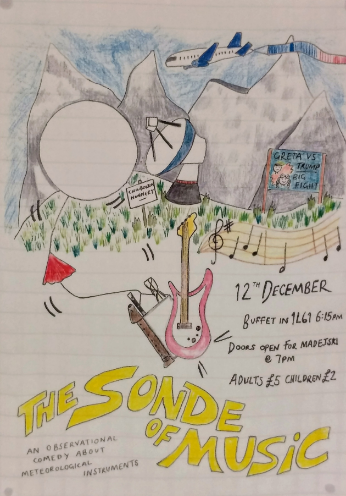 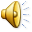 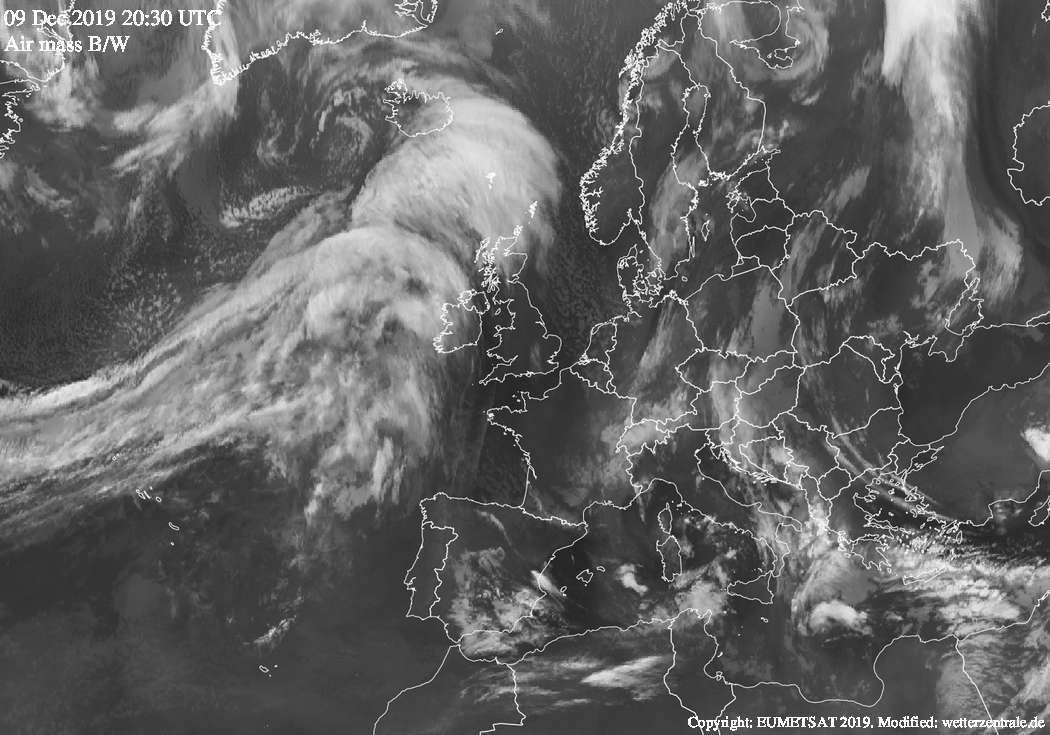 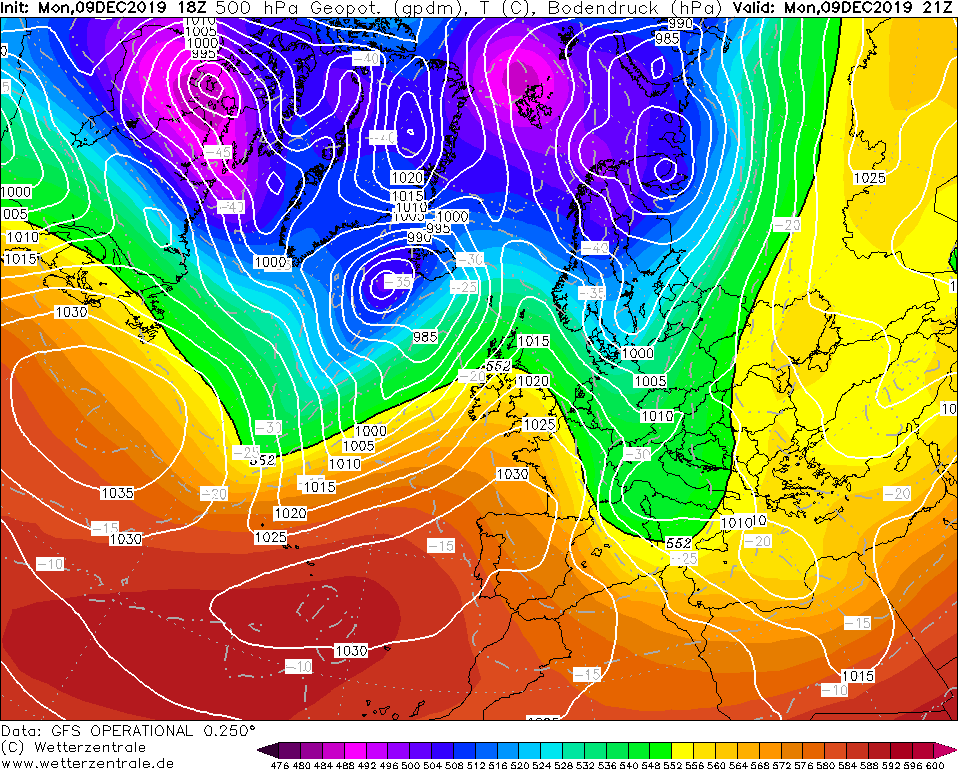 Ted
Ted
IT can help to upgrade to Windows 10...
DO IT NOW OR SUFFER THE CONSEQUENCES
-- Mr Blanchonnet
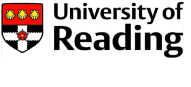 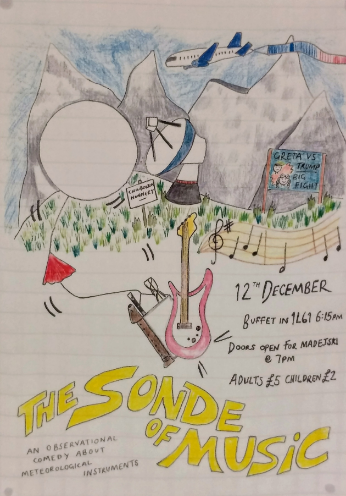 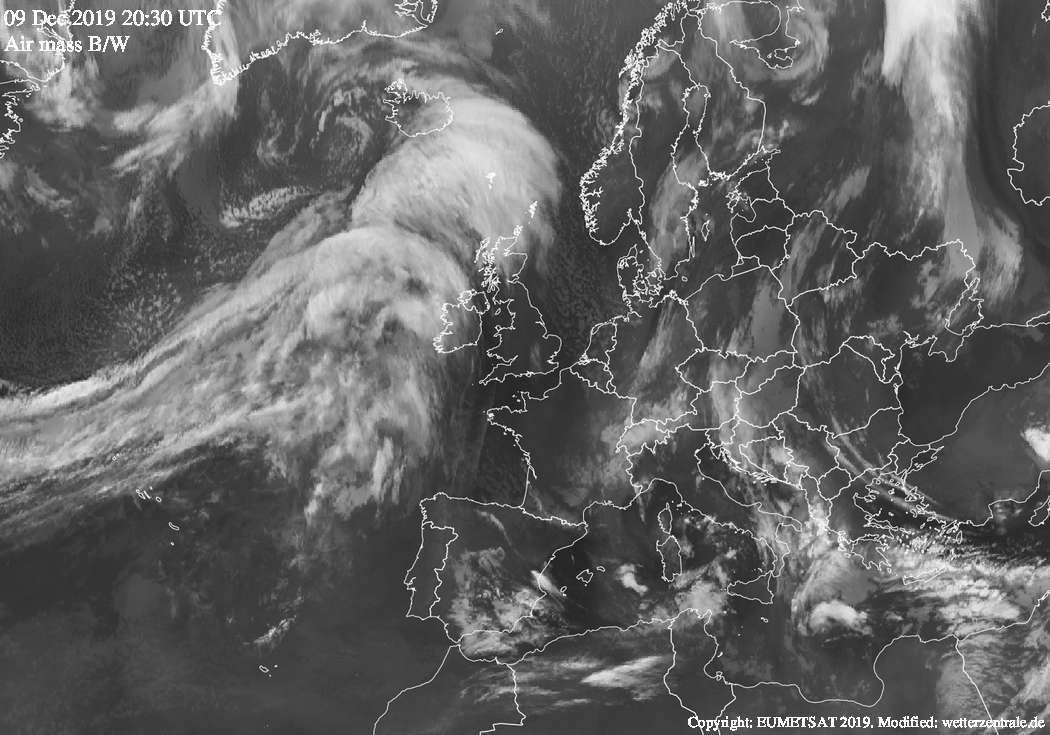 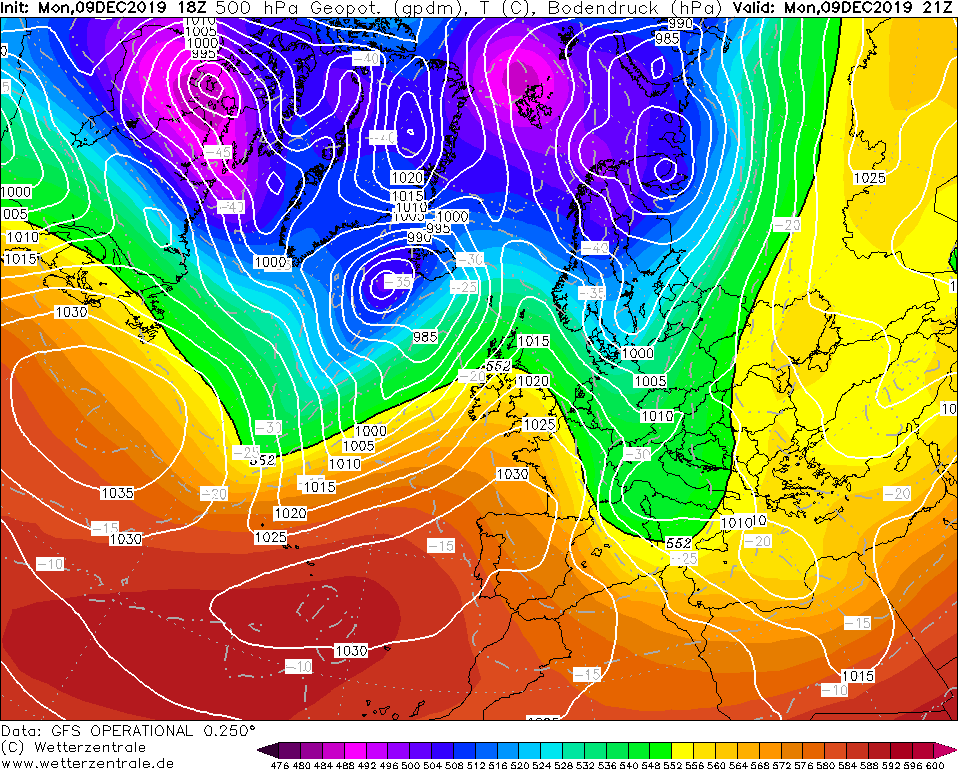 Ted
Ted
IT can help to upgrade to Windows 10...
DO IT NOW OR SUFFER THE CONSEQUENCES
-- Mr Blanchonnet
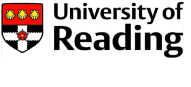 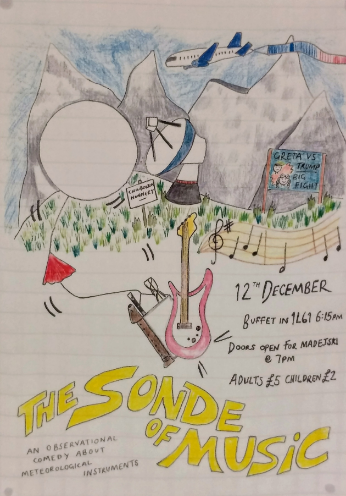 IT can help to upgrade to Windows 10...
DO IT NOW OR SUFFER THE CONSEQUENCES
-- Mr Blanchonnet
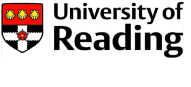 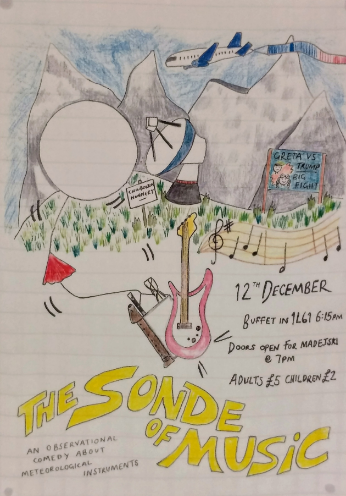 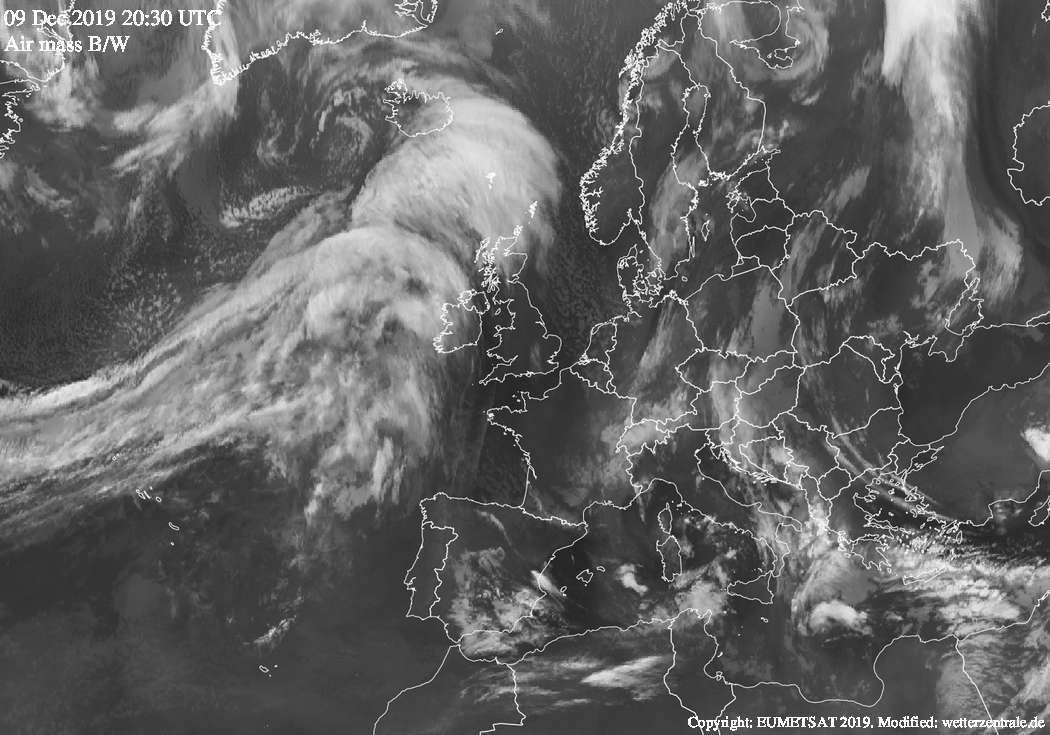 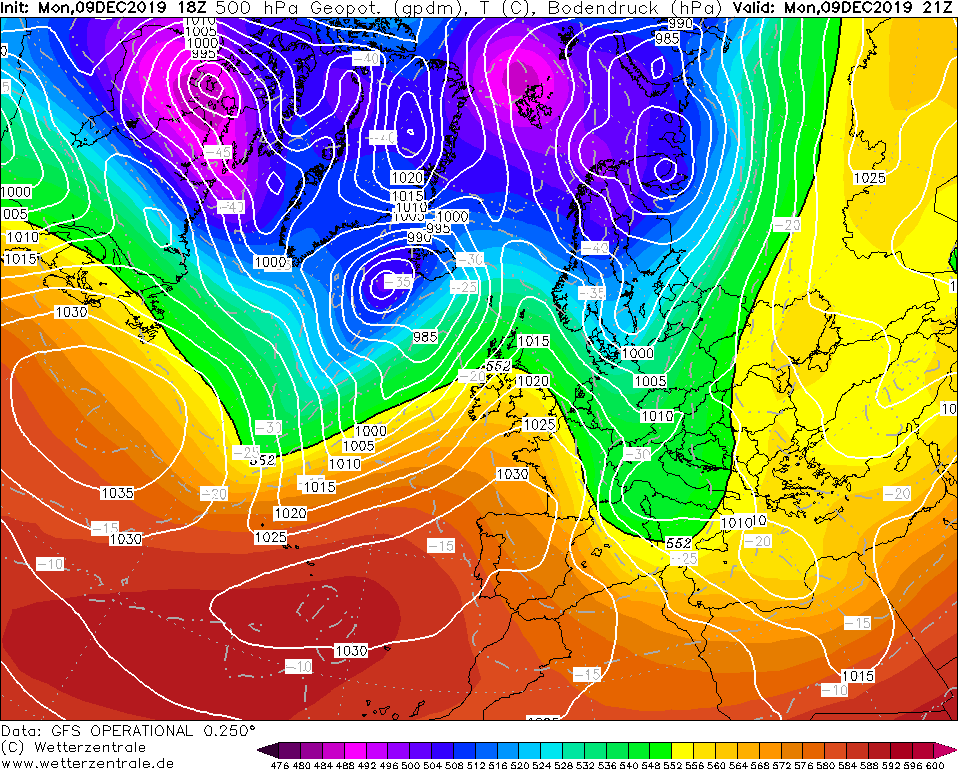 Ted
Ted
IT can help to upgrade to Windows 10...
DO IT NOW OR SUFFER THE CONSEQUENCES
-- Mr Blanchonnet
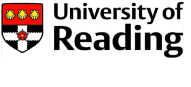 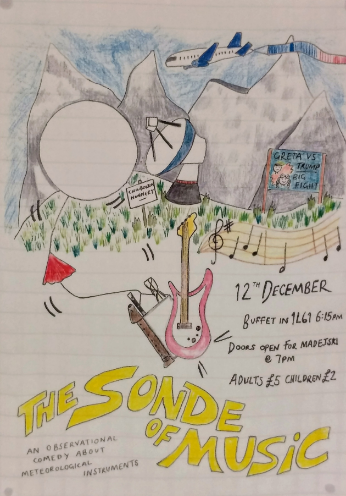 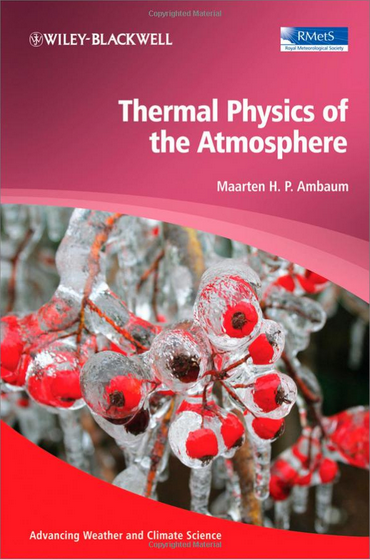 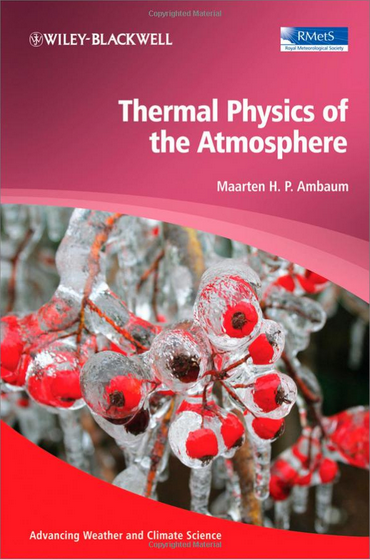 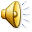 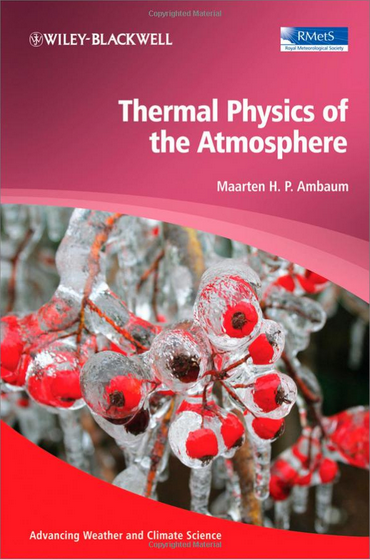 IT can help to upgrade to Windows 10...
DO IT NOW OR SUFFER THE CONSEQUENCES
-- Mr Blanchonnet
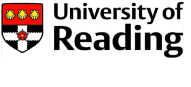 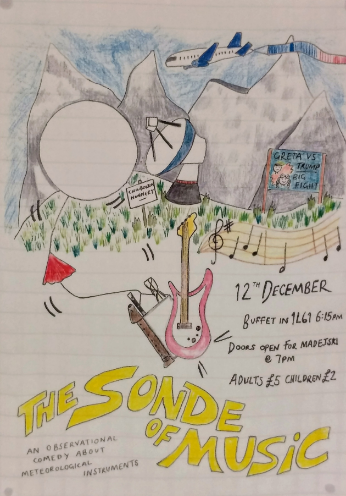 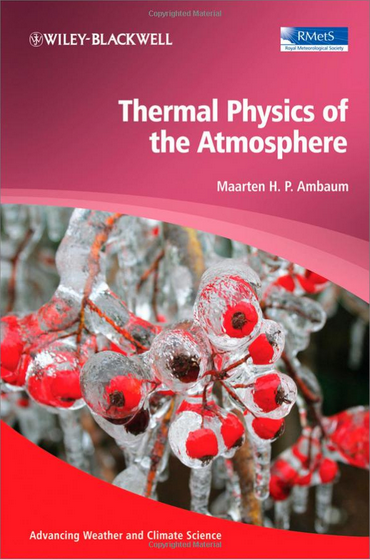 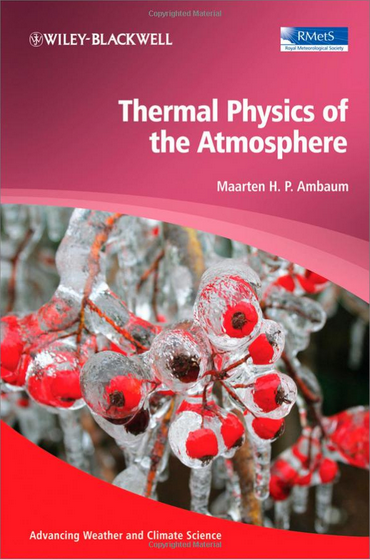 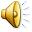 Take CAT to the vet for worming.

Take WIFE to the hairdresser.
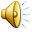 1U14
Prof Clark
[Speaker Notes: “That sounds a bit stupid to me,” said Prof Ambaum, suspiciously.]
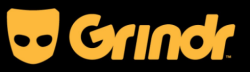 JAM
JAM
JAM
JAM
JAM
JAM
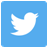 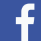 Tweetmaster General
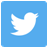 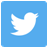 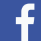 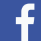 Tweetmaster General
Tweetmaster General
Tweety Pie
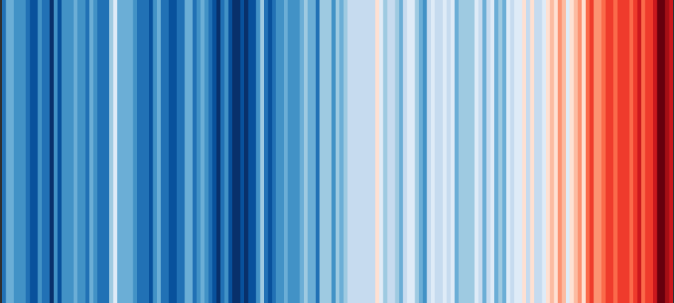 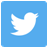 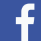 Tweetmaster General
Professor of the Stratosphere
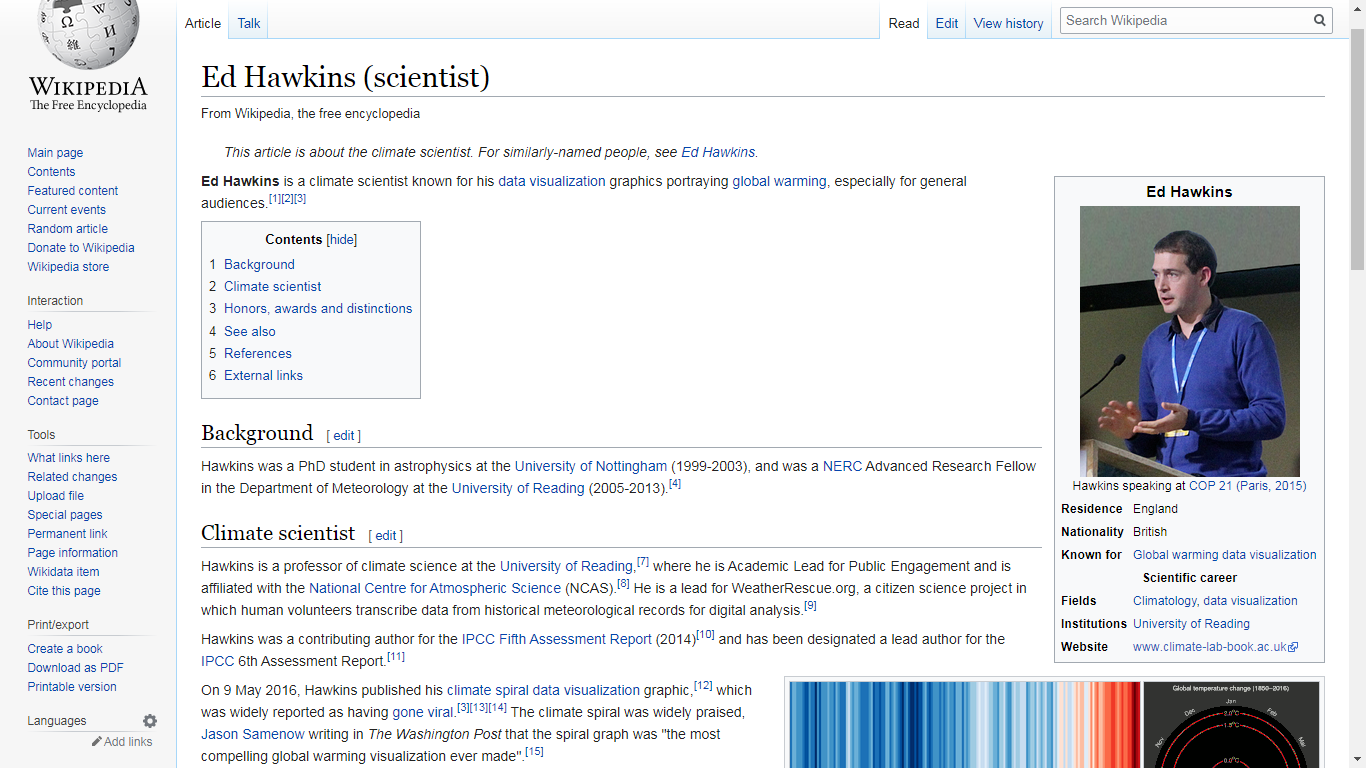 Professor of the Stratosphere
Tweetmaster General
The Day Prof Hawkins Invented Climate Stripes
Wikipedia Page
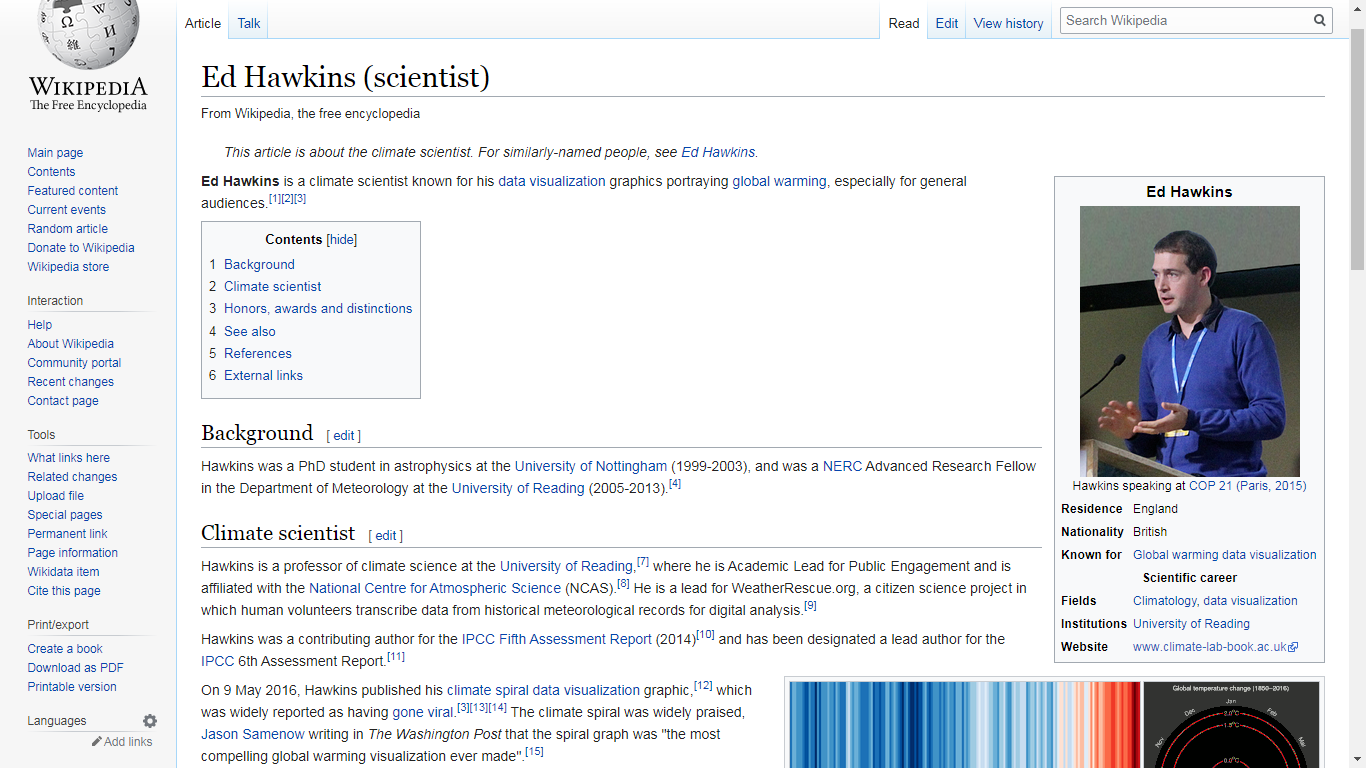 JAM
YAMAHAHA
The Climate Notes
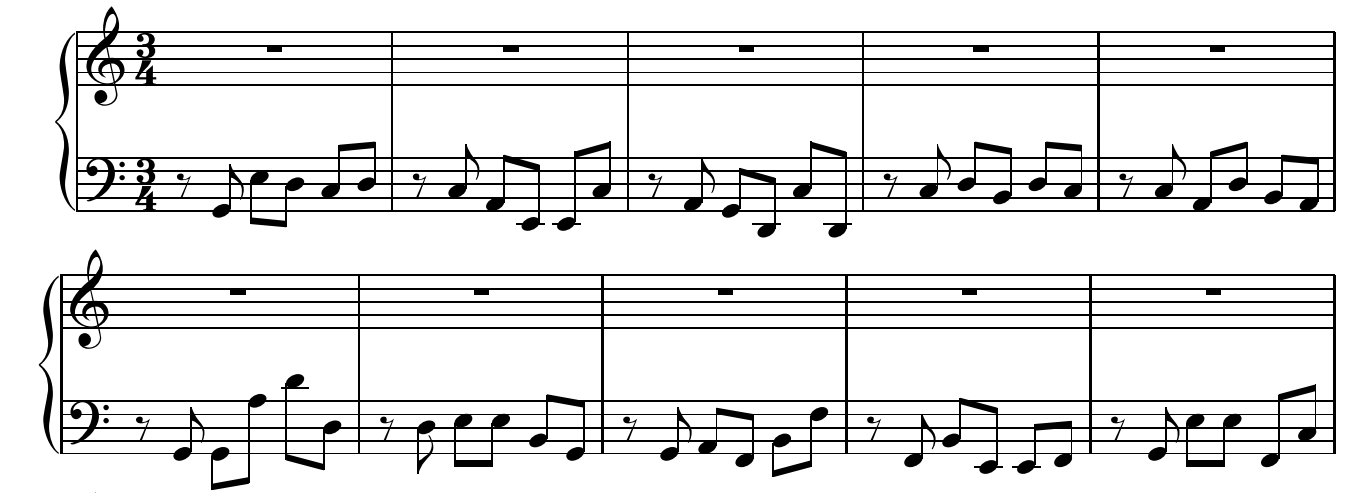 1850
1855
1860
1865
1870
1875
1880
1885
1890
1895
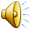 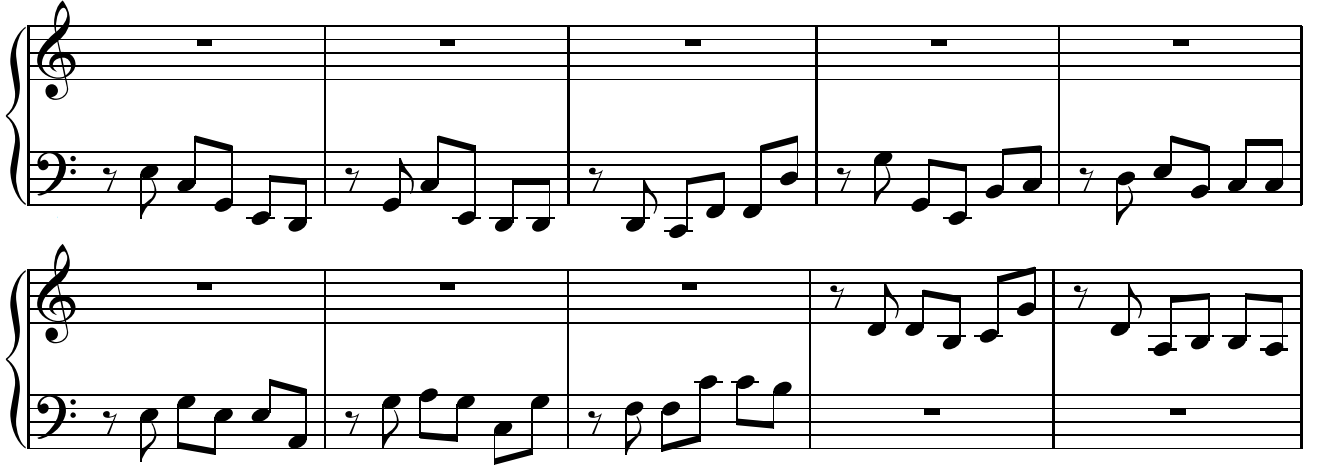 1900
1905
1910
1915
1920
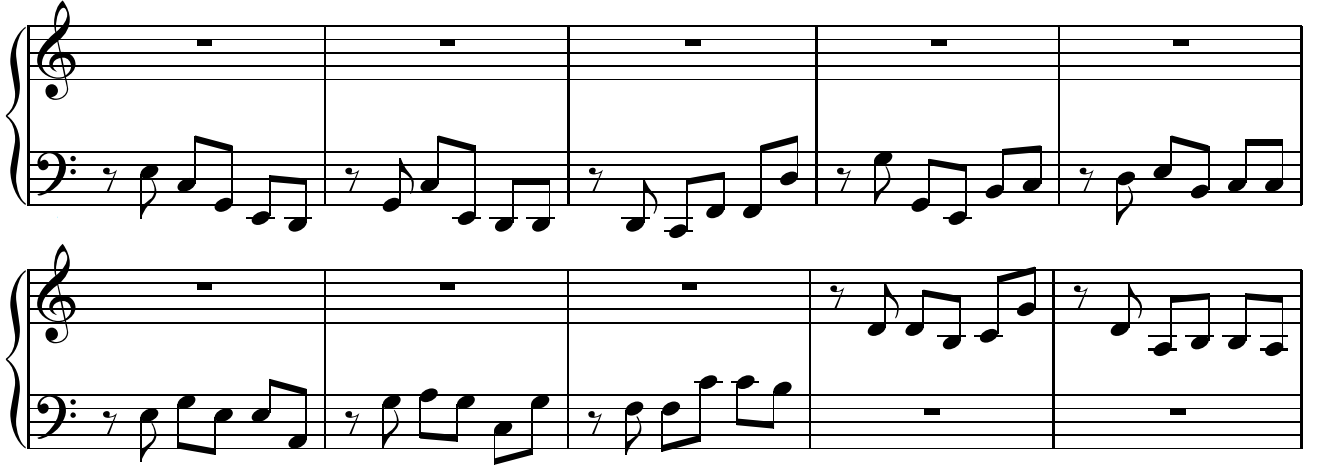 1925
1930
1935
1940
1945
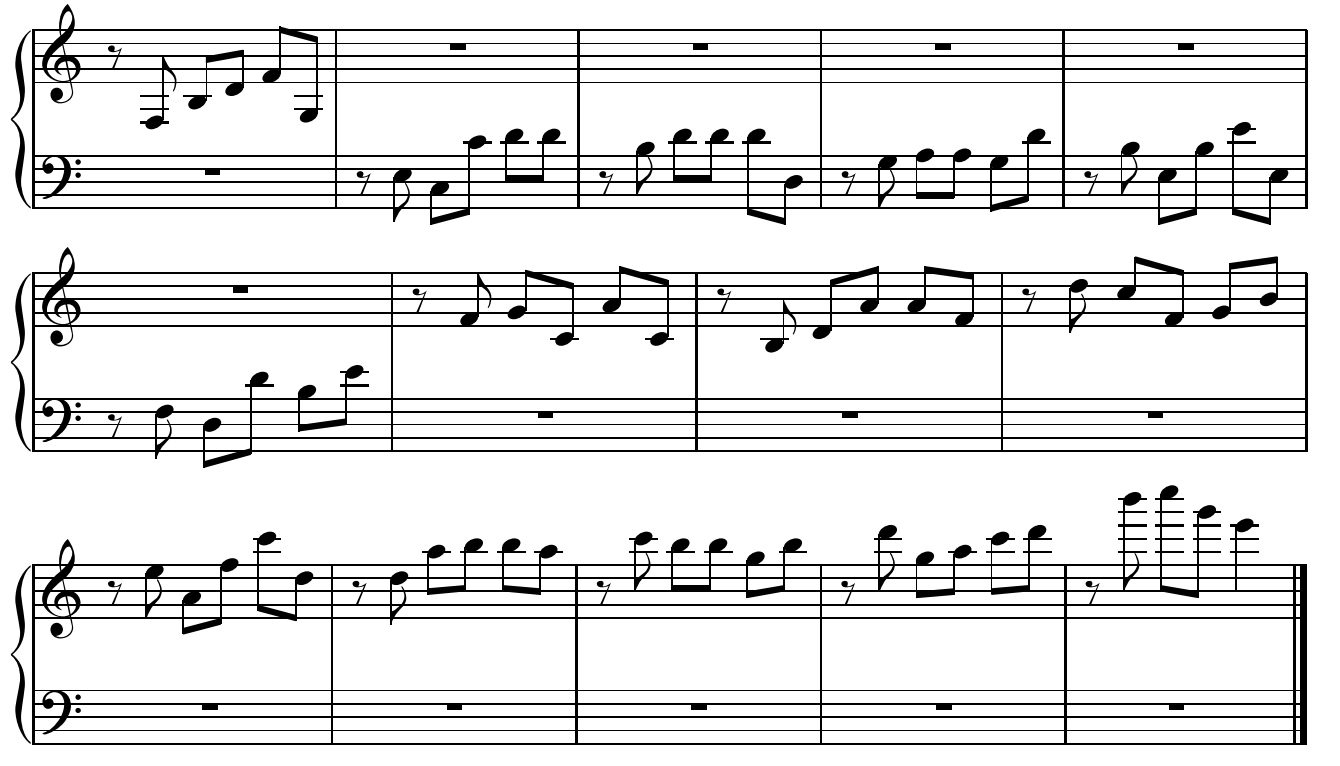 1960
1965
1970
1955
1950
1975
1980
1990
1985
2005
2010
2015
2000
1995
THE END
#ShowYourStripes
#PlayYourNotes